Alimentação, erotismo, amor e sexo
Profa. Dra. Aylene Emilla Moraes Bousquat


Integrantes: 
Erika da Costa Machado
Márcia Regina Massari De Mendonça
Raisa Guimarães 
Regina Mary Alves Santini
Thomas Pimenta
ALIMENTAÇÃO, EROTISMO, AMOR E SEXO
- Comer e ser Comida: Corpo, Gastronomia e Erotismo – Fabiano Dalla Bona
 
     O artigo indaga a erotização do corpo e suas relações com a comida no romance L’assaggiatrice da escritora siciliana Giuseppina Torregrossa.
 
- Prazeres da mesa, prazeres do corpo: Jorge Amado, culinária e erotismo – Eurídice Figueiredo
 
    Aborda o erotismo e a arte culinária em dois romances de Jorge Amado: Dona Flor e seus dois maridos e Gabriela, cravo e canela, retratando como o autor se inspira nos aspectos populares da cultura.
ALIMENTAÇÃO E SEXO
NECESSIDADES BÁSICAS DO SER HUMANO 
 SOBREVIVÊNCIA E CONSERVAÇÃO DA ESPÉCIE
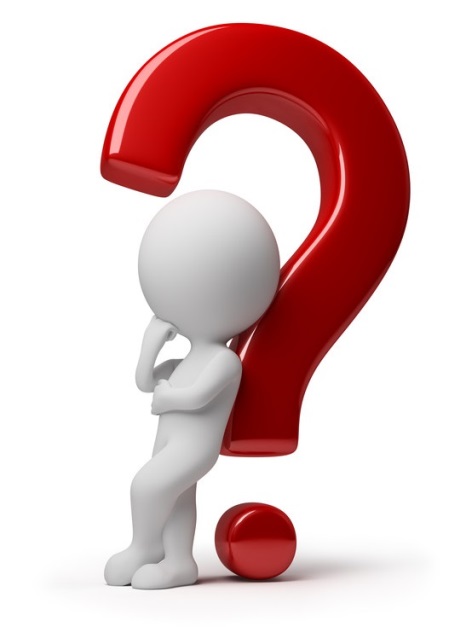 “ [...] A evolução transformou o sexo de simples ato mecânico em experiência prolongada e prazerosa, da mesma forma que a alimentação evoluiu de simples ato restaurador de forças, em sua mera função nutritiva, à gastronomia, característica exclusivamente da mente humana.” 
                                                         Fabiano Dalla Bona
Níveis de dopamina com alimentação e sexo
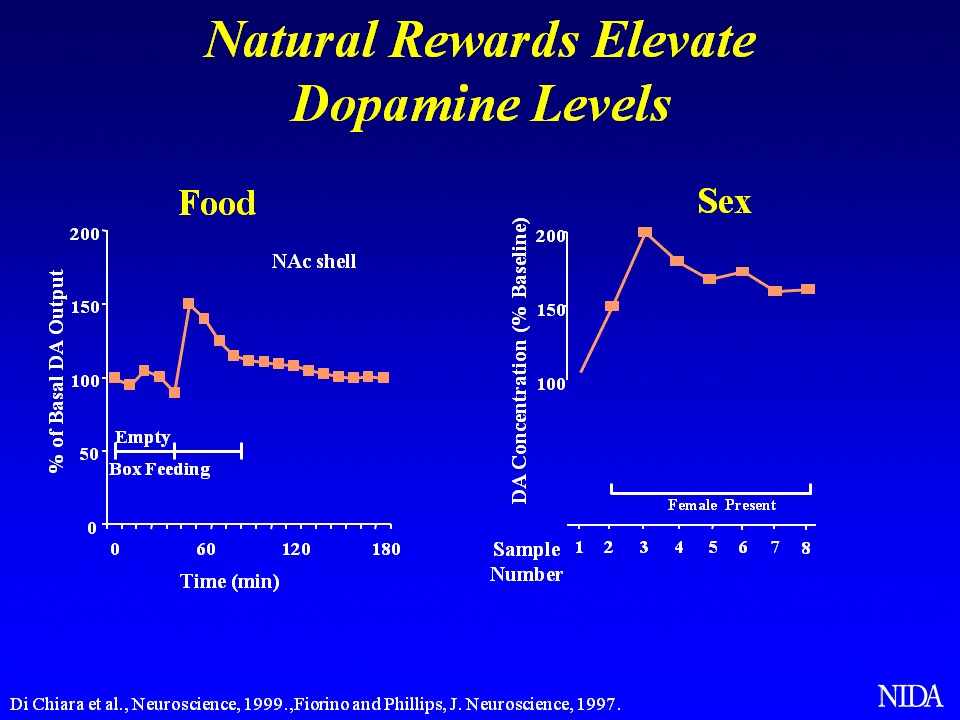 Atos que proporcionam prazer
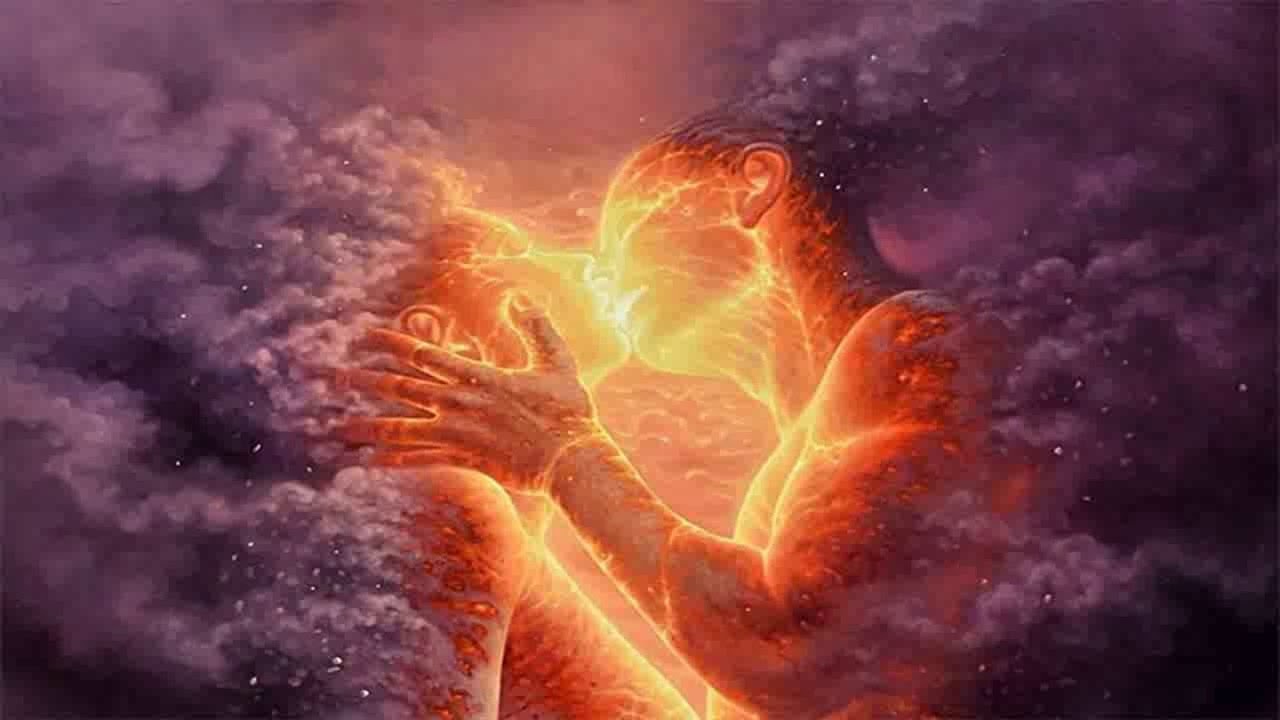  Sensações positivas, agradáveis, de satisfação e bem estar.
 Prazer físico e emocional.
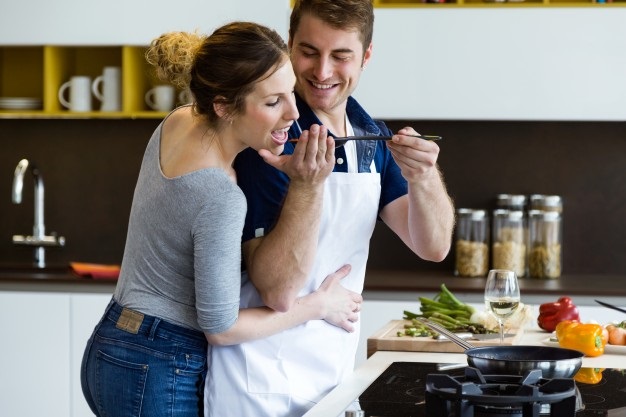 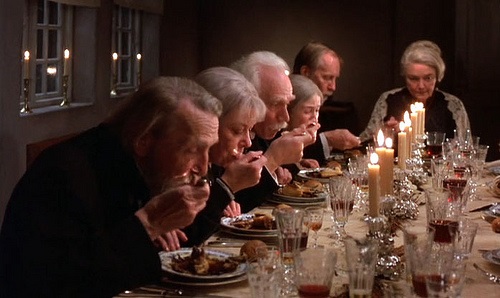 ALIMENTO E EROTISMO
- Uma fase oral antes do sexo. Um prelúdio quase que obrigatório!
- Quando entrelaçados, podem transformar a relação a dois em momentos marcantes e repletos de prazer.
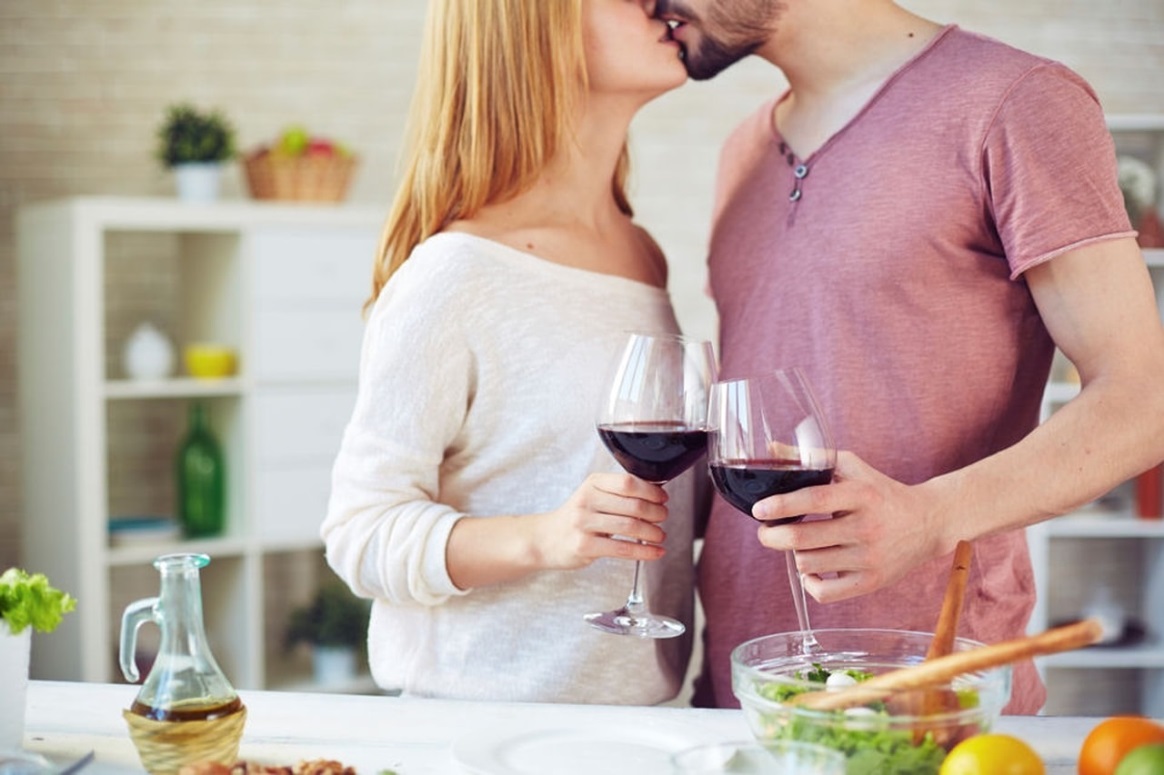 SEDUÇÃO  X  EROTISMO
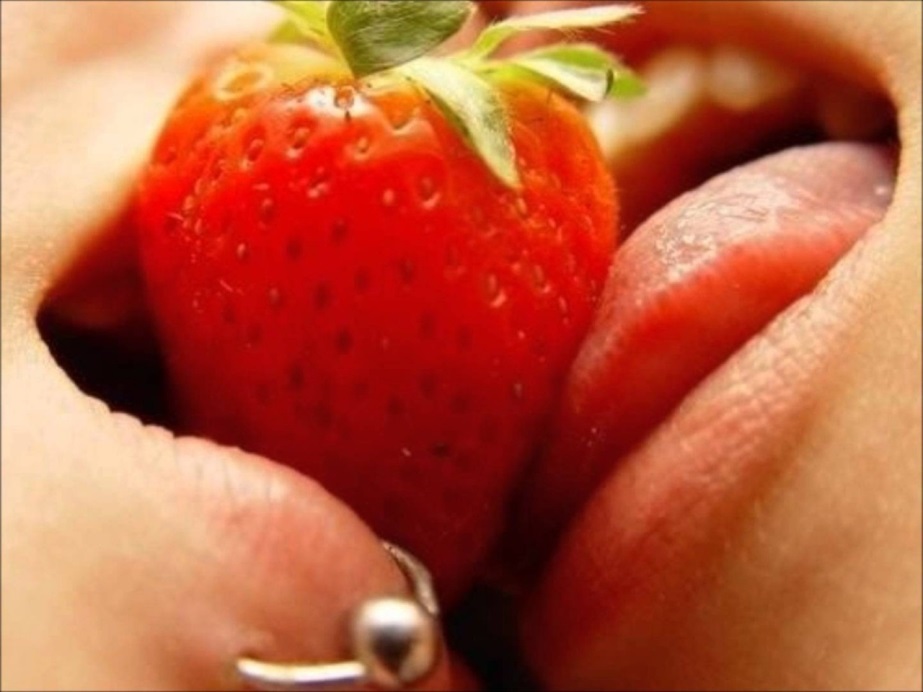 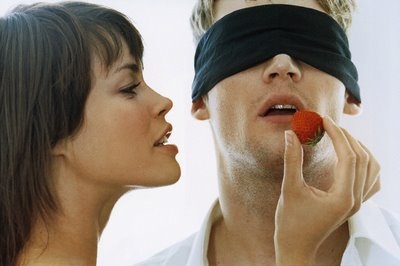 Vem da Antiguidade o costume de creditar a certos alimentos poderes afrodisíacos
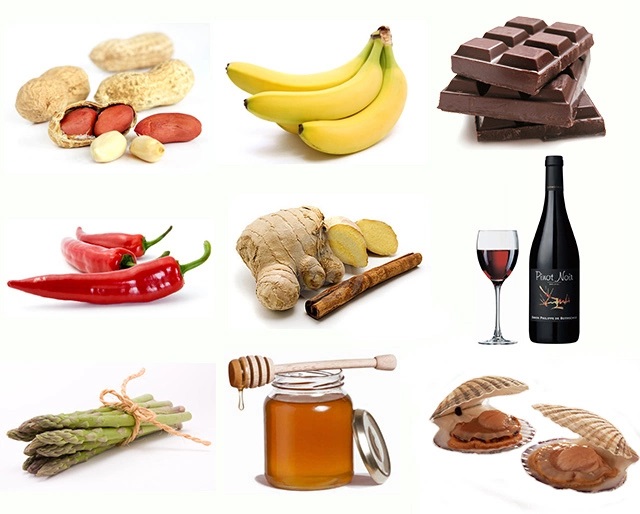 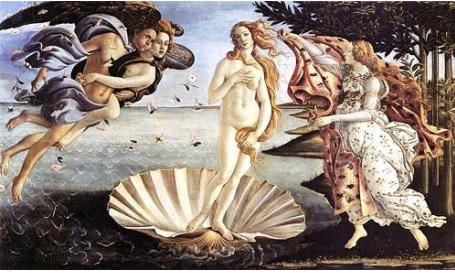 O CANTICO DOS CANTICOS DE SALOMÃO
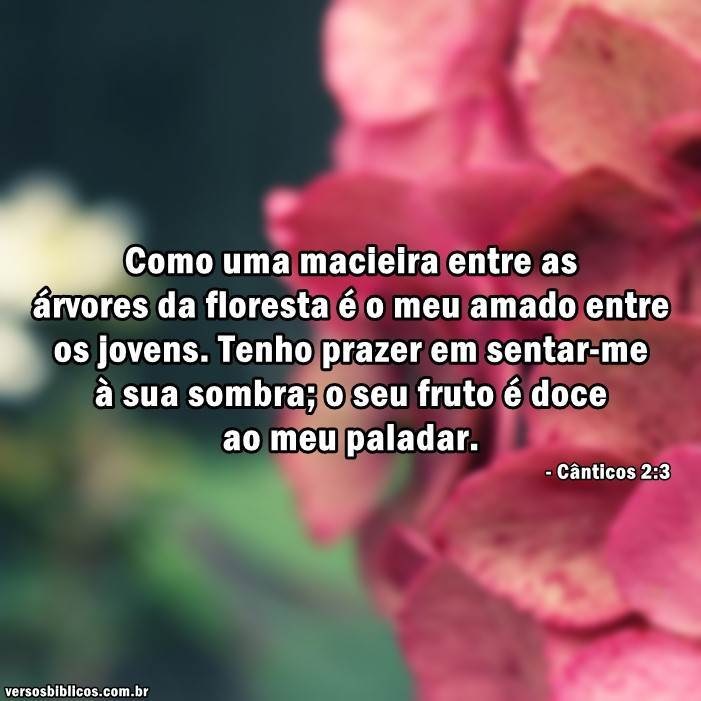 MULHER, PECADO E SEDUÇÃO
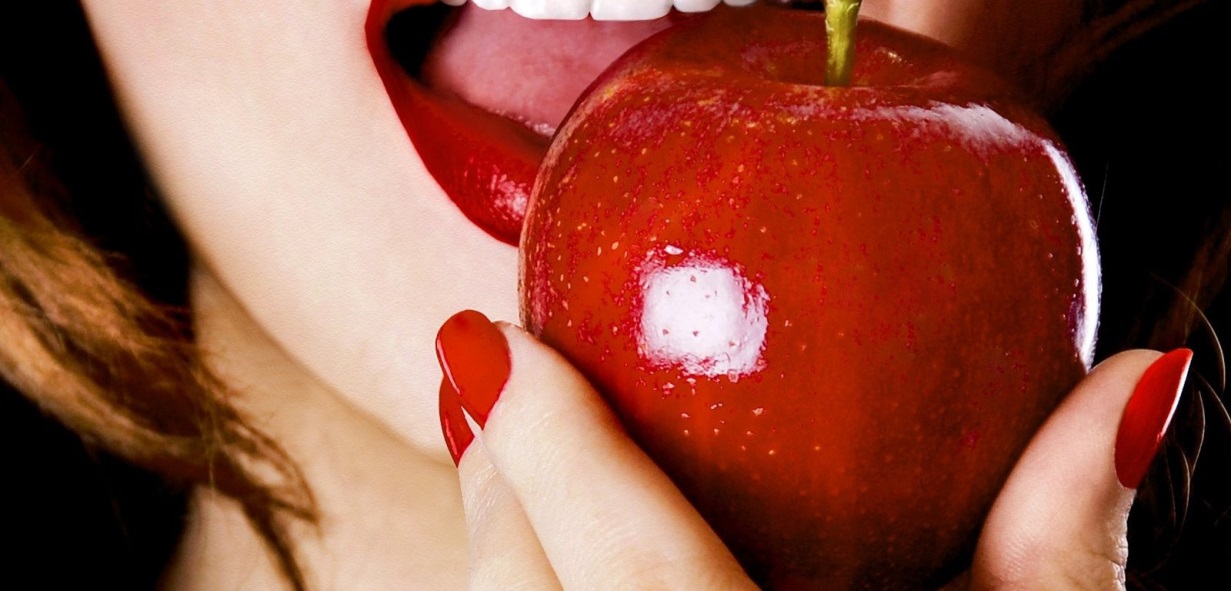 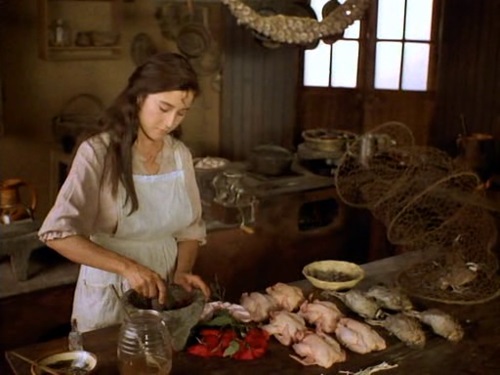 JORGE AMADO, CULINÁRIA E EROTISMO
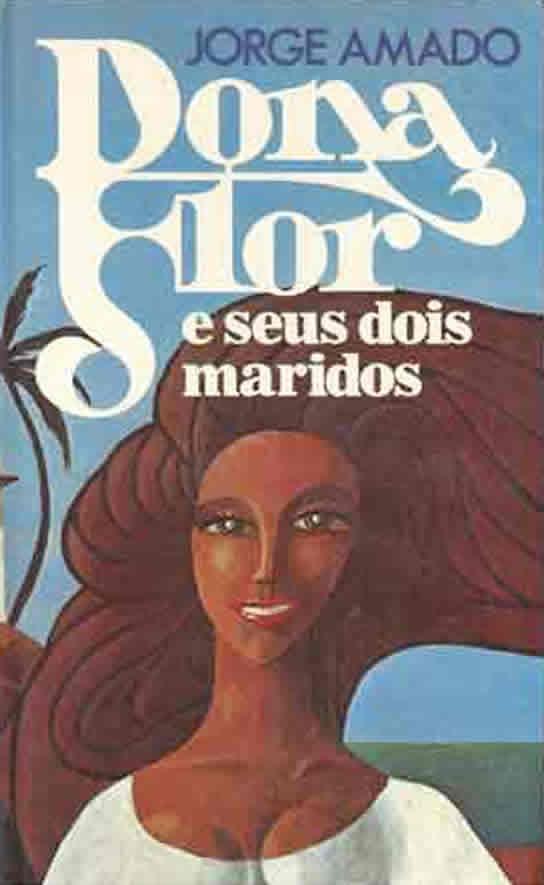 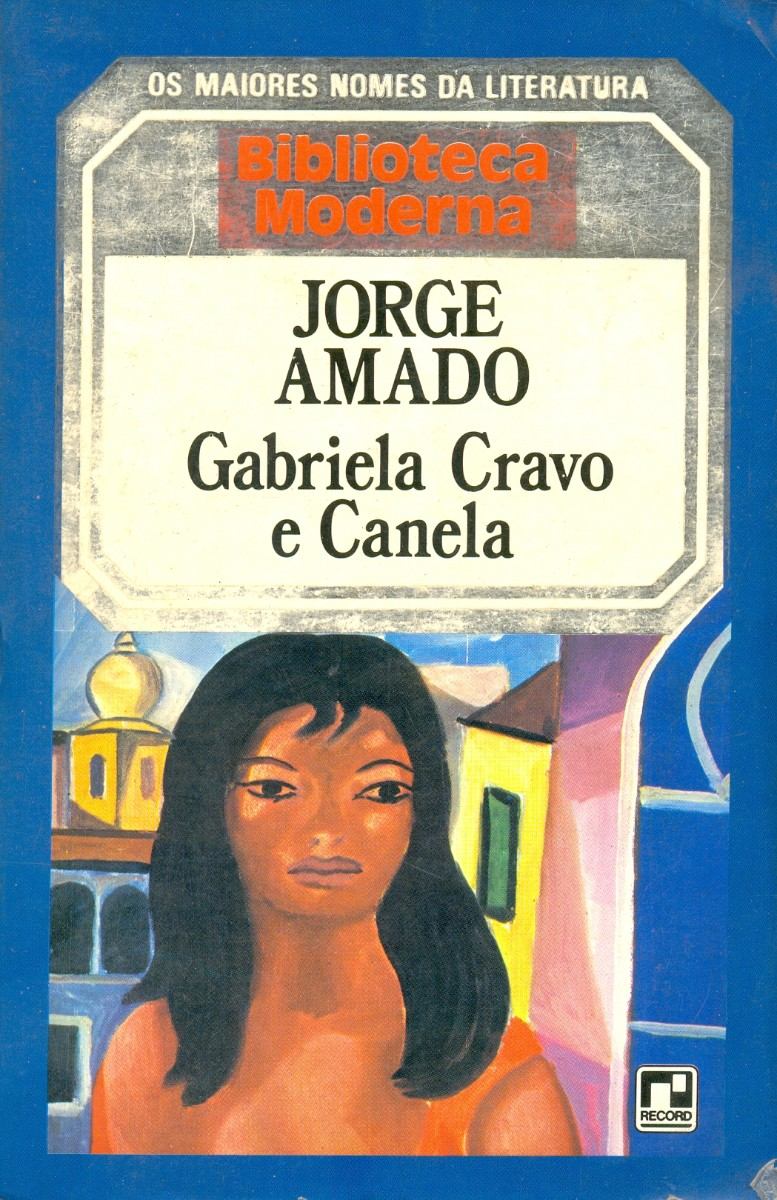 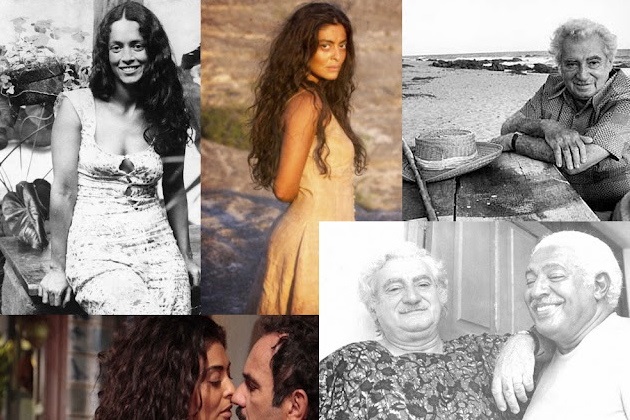 VIDEO JORGE AMADO E A CULINÁRIA
https://www.youtube.com/watch?v=84BcKTKdHXY
Conclusão
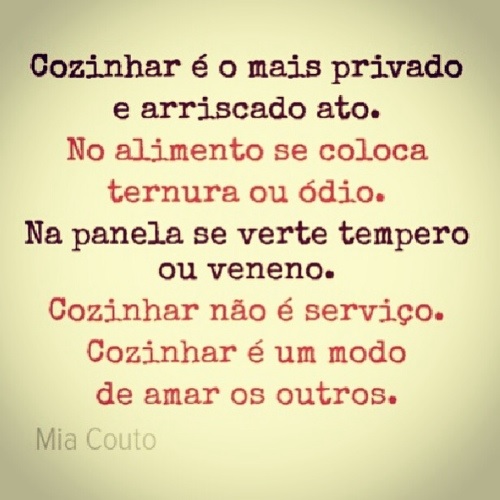